Особенности разработки и реализации ОП ДОО в соответствии с ФГОС ДО и ФОП ДО
Никитина Светлана Владимировна, к.п.н., доцент, заведующий кафедрой дошкольного образования ГАОУ ДПО «ЛОИРО»
ФОП ДО - НОРМАТИВНЫЙ ДОКУМЕНТ
Обновление нормативной базы ДО
ФЗ от 24.09.2022 N 371- ФЗ –изменения в ФЗ «Об образовании в РФ» п.10.1, ст.2; ч.6, 6.4 ст.12; ч. 3 ст.18ании в РФ» п.10.1, ст.2; ч.6, 6.4 ст.12; ч. 3 ст.18
Приказ Минпросвещения России от 25.11.2022 № 1028 – утверждена ФОП ДО
Приказ Минпросвещения России от 01.12.2022 № 1048 - изменения в Порядок организации и осуществления … ОП ДО
Приказ Минпросвещения России от 08.11.2022 №
№ 955 – изменения во ФГОС ДО
Какие организации обязаны реализовать ФОП ДО?
ВСЕ, кто имеет лицензию на осуществление образовательной деятельности по ОП ДО
Дошкольные образовательные организации (государственные, муниципальные, частные)
(ст. 23 ФЗ-273)
Образовательные организации других типов с дошкольными группами (государственные, муниципальные, частные) 
(ст. 23 ФЗ-273)
Организации, осуществляющие обучение (научные, социальные, лечебные и иные юридические лица)
(п. 19 ст. 2; ст. 31 ФЗ-273)
Индивидуальные предприниматели
(ст. 32 ФЗ-273)
Каковы особенности ФОП ДО как нормативного документа?
Образовательная программа
 п. 9 ст. 2 ФЗ-273
ФОП ДО включает:
единые для РФ базовые объем и содержание ДО, осваиваемые обучающимися в организациях, осуществляющих образовательную деятельность, и планируемые результаты освоения образовательной программы.
Федеральная основная общеобразовательная программа п.10.1 ст.2 ФЗ-273
ФГОС ДО
 Приказ № 1028
учебно-методическая документация: федеральная рабочая программа воспитания, примерный режим и распорядок дня дошкольных групп, федеральный календарный план воспитательной работы и иные компоненты
Федеральная основная программа дошкольного образования Приказ № 1028
ФОП ДО не включает учебно-методическую документацию, предусмотренную для общеобразовательных организаций (школ): учебный план, учебный календарный график, рабочие программы дисциплин (модулей), оценочные средства
Управление ДОУ. – 2015. - № 9. ПОЧЕМУ В ДОШКОЛЬНОЙ ОБРАЗОВАТЕЛЬНОЙ ОРГАНИЗАЦИИ НЕ МОЖЕТ БЫТЬ УЧЕБНОГО ПЛАНА Волобуева Л.М., кандидат педагогических наук
Как работать с ФОП ДО, целенаправленно попадая в то место,
которое необходимо?
ФОП ДО
ФГОС ДО
Общие положения
П.1-12
функции дошкольного уровня образования
краткое содержание разделов программы
II. Целевой раздел
П. 13-16
пояснительная записка (цели, задачи, принципы)
планируемые результаты освоения Федеральной программы
описание подходов к педагогической диагностике достижений планируемых результатов
задачи и содержание образования (обучения и воспитания) по образовательным областям
вариативные формы, способы, методы и средства реализации Федеральной программы
особенности образовательной деятельности разных видов и культурных практик
направления и задачи коррекционно-развивающей работы
содержание коррекционно-развивающей работы 
Федеральная рабочая программа воспитания
III. Содержательный раздел

П. 17 - 29
IV. Организационный
П. 30-35 раздел
условия реализации программы
перечень произведений
примерный режим и распорядок
Федеральный календарный план воспитательной работы
ФГОС ДОШКОЛЬНОГО ОБРАЗОВАНИЯ
I I.ТРЕБОВАНИЯ К СТРУКТУРЕ ОБРАЗОВАТЕЛЬНОЙ ПРОГРАММЫ ДОШКОЛЬНОГО ОБРАЗОВАНИЯ И ЕЁ ОБЪЁМУ

2.3. Программа формируется как 
программа психолого-педагогической поддержки ПОЗИТИВНОЙ
 социализации   и  индивидуализации
Качество дошкольного образования
Социализация – процесс усвоения и дальнейшего развития индивидом социально-культурного опыта (трудовых навыков, знаний, норм, ценностей, традиций), накапливаемого и передаваемого от поколения к поколению, процесс включения индивида в систему общественных отношений и формирования у него социальных качеств

Учитель и ученик: возможность диалога и понимания. Том 2.
Под общ. ред. Л.И.Семиной. – М.: Изд-во «Бонфи», 2002.
Качество дошкольного образования
Индивидуализация – процесс порождения и осознания индивидом собственного опыта, в котором он признаёт себя в качестве субъекта, свободно определяющего и реализующего собственные цели, добровольно возлагающего на себя ответственность за результаты как следствие своей целенаправленной деятельности 

Учитель и ученик: возможность диалога и понимания. Том 2.
Под общ. ред. Л.И.Семиной. – М.: Изд-во «Бонфи», 2002.
Как работать с ФОП ДО, целенаправленно попадая в то место,
которое необходимо?
ФОП ДО
ФГОС ДО
Общие положения
П.1-12
функции дошкольного уровня образования
краткое содержание разделов программы
II. Целевой раздел
П. 13-16
пояснительная записка (цели, задачи, принципы)
планируемые результаты освоения Федеральной программы
описание подходов к педагогической диагностике достижений планируемых результатов
задачи и содержание образования (обучения и воспитания) по образовательным областям
вариативные формы, способы, методы и средства реализации Федеральной программы
особенности образовательной деятельности разных видов и культурных практик
направления и задачи коррекционно-развивающей работы
содержание коррекционно-развивающей работы 
Федеральная рабочая программа воспитания
III. Содержательный раздел

П. 17 - 29
IV. Организационный
П. 30-35 раздел
условия реализации программы
перечень произведений
примерный режим и распорядок
Федеральный календарный план воспитательной работы
Что меняется в целях и задачах?
ОП ДО
ФГОС ДО  и ФОП ДО
I. Целевой раздел
цели, российские ценности, задачи, принципы
(п.14)



планируемые результаты освоения Федеральной программы




описание подходов к педагогической диагностике достижений планируемых результатов
Цель: разностороннее развитие ребёнка в период дошкольного детства с учётом возрастных и индивидуальных особенностей на основе духовно-нравственных ценностей российского народа, исторических и национально-культурных традиций.
Не только задачи, но ценности (это новый элемент ФОП ДО)

Задачи: приобщение детей (в соответствии с возрастными особенностями) к базовым ценностям российского народа - жизнь, достоинство, права и свободы человека, патриотизм, гражданственность, высокие нравственные идеалы, крепкая семья, созидательный труд, приоритет духовного над материальным, коллективизм, историческая память, единство народов России и др.; 
создание условий для формирования ценностного отношения к окружающему миру, становления опыта действий и поступков на основе осмысления ценностей
«Историческое просвещение дошкольников на доступном уровне – еще одно важное направление развития ДО»

Принципы, установленные ФГОС ДО
Новый принцип: признание ребёнка полноценным участником (субъектом) образовательных отношений
Планируемые результаты только как в ФОП ДО?
ОП ДО
ФГОС ДО  и ФОП ДО
I. Целевой раздел
цели, российские ценности, задачи, принципы




планируемые результаты освоения Федеральной программы
(П.15)



описание подходов к педагогической диагностике достижений планируемых результатов
Планируемые результаты – возрастные характеристики возможных достижений ребёнка дошкольного возраста на разных возрастных этапах и к завершению ДО:
младенческий (первое и второе полугодия жизни)
ранний (от одного года до трех лет)
и дошкольный возраст (от трех до семи лет).

!!! обязательны и должны быть не ниже, чем   в ФОП ДО

в младенческом ( к 1 году) и РВ ( к № годам) – условный характер
различия в степени выраженности возрастных характеристик не должны трактоваться как трудности в освоении ОП и не подразумевают включения в соответствующую целевую группу
Нужно ли проводить педагогическую диагностику планируемых результатов?
ОП ДО
Педагогическая диагностика достижения планируемых результатов направлена на изучение деятельностных умений ребёнка, его интересов, предпочтений, склонностей, личностных особенностей, способов взаимодействия со взрослыми и сверстниками.

Педагогическая диагностика не является обязательной процедурой 
- решение о ее проведении, периодичности ДОО принимает самостоятельно
проведение только для оценки индивидуального развития
- в рамках требований ФГОС ДО (для индивидуализации образования (в том числе поддержки ребёнка, построения его образовательной траектории или профессиональной коррекции особенностей его развития) и оптимизации работы с группой детей.

Педагогическая диагностика индивидуального развития детей проводится педагогом в произвольной форме на основе малоформализованных диагностических методов: наблюдения, свободных бесед с детьми, анализа продуктов детской деятельности (рисунков, работ по лепке, аппликации, построек, поделок и тому подобное), специальных диагностических ситуаций. При необходимости педагог может использовать специальные методики диагностики физического, коммуникативного, познавательного, речевого, художественно-эстетического развития.
ФГОС ДО  и ФОП ДО
I. Целевой раздел
цели, российские ценности, задачи, принципы




планируемые результаты освоения Федеральной программы




описание подходов к педагогической диагностике достижений планируемых результатов
(п.16)
Содержание должно быть как в ФОП ДО?
ОП ДО
ФГОС ДО  и ФОП ДО
II. Содержательный раздел
Задачи и содержание образования (обучения и воспитания) по образовательным областям 
     (п. 17-22)
Вариативные формы, способы, методы и средства реализации Федеральной программы
     (п. 23)
Особенности образовательной деятельности разных видов и культурных практик (п.24)
Способы поддержки детской инициативы
     (п. 25)
Особенности взаимодействия с семьями обучающихся
     (п.26)
Направления и задачи КРР (п.27)
Содержание КРР (п.28)
Федеральная рабочая программа воспитания (п.29)
!!! Содержание обязательное и единое для РФ
= суверенитет образовательной системы образования


!!! При реализации задач и содержания обеспечивается интеграция воспитания и обучения в едином образовательном процессе
Более конкретное и дифференцированное по возрастам описание воспитательных задач приводится в Программе воспитания.


Каждая область имеет структуру
содержание с года до 3 лет внутри не выделяется по направлениям, с 3 лет появляются разделы


Задачи и содержание образования (обучения и воспитания)
 по образовательным областям
 в каждой возрастной группе детей в возрасте от двух месяцев до семи-восьми лет
 
«Не по возрастным группам, а по образовательным областям, что позволяет видеть динамику (расширение содержания) от возраста к возрасту».
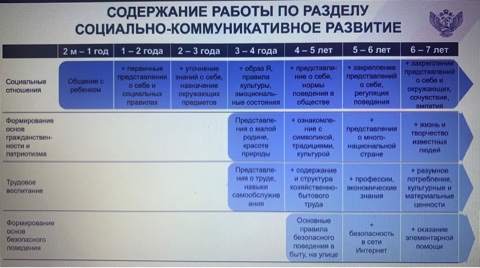 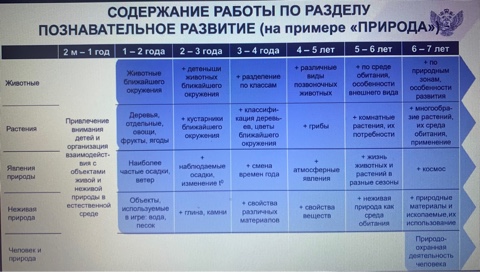 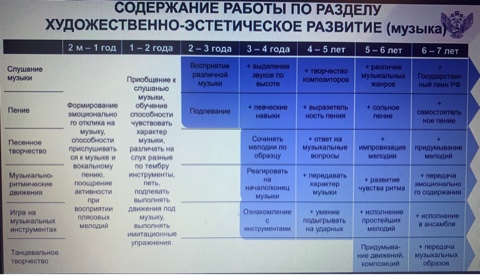 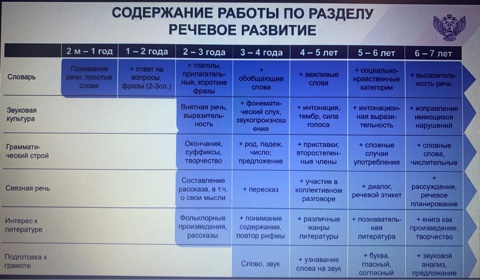 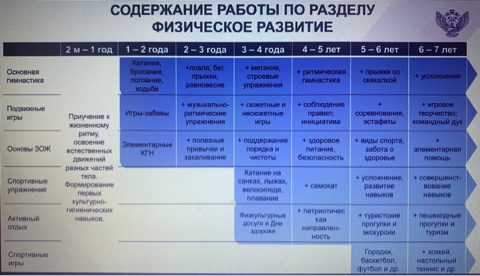 Есть ли все-таки какая-нибудь вариативность в ФОП ДО?
ОП ДО
ФГОС ДО  и ФОП ДО
Вариативные формы, способы, методы и средства

!!! ДОО сама определяет формы, способы и средства реализации ОП «Цель – сохранение лучших практик, педагогического опыта, которые приносили определенные результаты. Приветствуется сохранение практик, которые наработаны творческими педагогами»
Толкачева Г.Н.
П. 23. Вариативные формы, способы, методы и средства
может быть в форме семейного образования (п.23.1)
может использовать сетевую форму реализации (п.23.2)
могут использоваться различные образовательные технологии (п.23.3)
могут использоваться различные формы реализации (п.23.4 – 23.5)
могут использоваться различные методы (п.23.6)
могут использоваться различные средства (п.23.7 – 23.9)

!!! должны
признавать приоритетной субъективную позицию ребёнка в образовательном процессе (п.23.10)
учитываться субъектные проявления ребёнка в деятельности:
интерес к миру и культуре; избирательное отношение к социокультурным объектам и разным видам деятельности; инициативность и желание заниматься той или иной деятельностью; самостоятельность в выборе и осуществлении деятельности; творчество в интерпретации объектов культуры и создании продуктов деятельности (п.23.11)
II. Содержательный раздел
Задачи и содержание образования (обучения и воспитания) по образовательным областям 
     (п. 17-22)
Вариативные формы, способы, методы и средства реализации Федеральной программы
     (п. 23)
Особенности образовательной деятельности разных видов и культурных практик (п.24)
Способы поддержки детской инициативы
     (п. 25)
Особенности взаимодействия с семьями обучающихся
     (п.26)
Направления и задачи КРР (п.27)
Содержание КРР (п.28)
Федеральная рабочая программа воспитания (п.29)
Есть ли все-таки какая-нибудь вариативность в ФОП ДО?
ОП ДО
ФГОС ДО  и ФОП ДО
Особенности образовательной деятельности разных видов и культурных практик 

!!! Образовательная деятельность в ДОО включает:

образовательную деятельность, осуществляемую в процессе организации различных видов детской деятельности;
образовательную деятельность, осуществляемую в ходе режимных процессов;
самостоятельную деятельность детей;
взаимодействие с семьями детей по реализации образовательной программы ДО.

!!! Образовательная деятельность организуется как
 совместная деятельность педагога и детей,
 самостоятельная деятельность детей.
II. Содержательный раздел
Задачи и содержание образования (обучения и воспитания) по образовательным областям 
     (п. 17-22)
Вариативные формы, способы, методы и средства реализации Федеральной программы
     (п. 23)
Особенности образовательной деятельности разных видов и культурных практик (п.24)
Способы поддержки детской инициативы
     (п. 25)
Особенности взаимодействия с семьями обучающихся
     (п.26)
Направления и задачи КРР (п.27)
Содержание КРР (п.28)
Федеральная рабочая программа воспитания (п.29)
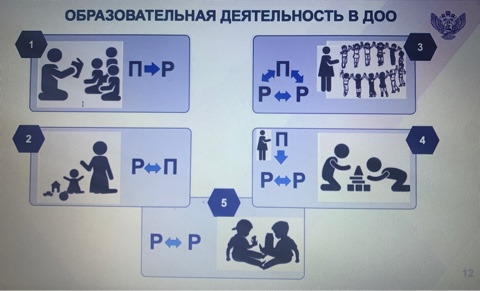 !!! Организуя различные виды деятельности, педагог учитывает опыт ребёнка, его субъектные проявления (самостоятельность, творчество при выборе содержания деятельности и способов его реализации, стремление к сотрудничеству с детьми, инициативность и желание заниматься определенным видом деятельности).
24.2. В зависимости от решаемых образовательных задач, желаний детей, их образовательных потребностей, педагог может выбрать один или несколько вариантов совместной деятельности:
1) совместная деятельность педагога с ребёнком, где, взаимодействуя с ребёнком, он выполняет функции педагога: обучает ребёнка чему-то новому;
2) совместная деятельность ребёнка с педагогом, при которой ребёнок и педагог - равноправные партнеры;
3) совместная деятельность группы детей под руководством педагога, который на правах участника деятельности на всех этапах её выполнения (от планирования до завершения) направляет совместную деятельность группы детей;
4) совместная деятельность детей со сверстниками без участия педагога, но по его заданию. Педагог в этой ситуации не является участником деятельности, но выступает в роли её организатора, ставящего задачу группе детей, тем самым, актуализируя лидерские ресурсы самих детей;
5) самостоятельная, спонтанно возникающая, совместная деятельность детей без всякого участия педагога. Это могут быть самостоятельные игры детей (сюжетно-ролевые, режиссерские, театрализованные, игры с правилами, музыкальные и другое), самостоятельная изобразительная деятельность по выбору детей, самостоятельная познавательно-исследовательская деятельность (опыты, эксперименты и другое).
24.11. Согласно требованиям СанПиН 1.2.3685-21 в режиме дня предусмотрено время для проведения занятий.
24.12. Занятие рассматривается как дело, занимательное и интересное детям, развивающее их; как деятельность, направленная на освоение детьми одной или нескольких образовательных областей, или их интеграцию с использованием разнообразных форм и методов работы, выбор которых осуществляется педагогам самостоятельно. Занятие является формой организации обучения, наряду с экскурсиями, дидактическими играми, играми-путешествиями и другими. Оно может проводиться в виде образовательных ситуаций, тематических событий, проектной деятельности, проблемно-обучающих ситуаций, интегрирующих содержание образовательных областей, творческих и исследовательских проектов и так далее. В рамках отведенного времени педагог может организовывать образовательную деятельность с учётом интересов, желаний детей, их образовательных потребностей, включая детей дошкольного возраста в процесс сотворчества, содействия, сопереживания.
24.13. При организации занятий педагог использует опыт, накопленный при проведении образовательной деятельности в рамках сформировавшихся подходов. Время проведения занятий, их продолжительность, длительность перерывов, суммарная образовательная нагрузка для детей дошкольного возраста определяются СанПин 1.2.3685-21. 
24.14. Введение термина "занятие" не означает регламентацию процесса. Термин фиксирует форму организации образовательной деятельности.
    Содержание и педагогически обоснованную методику проведения занятий педагог может выбирать самостоятельно.
24.5. Игра занимает центральное место в жизни ребёнка, являясь преобладающим видом его самостоятельной деятельности. В игре закладываются основы личности ребёнка, развиваются психические процессы, формируется ориентация в отношениях между людьми, первоначальные навыки кооперации. Играя вместе, дети строят свои взаимоотношения, учатся общению, проявляют активность и инициативу и другое. Детство без игры и вне игры не представляется возможным.
24.6. Игра в педагогическом процессе выполняет различные функции: обучающую, познавательную, развивающую, воспитательную, социокультурную, коммуникативную, эмоциогенную, развлекательную, диагностическую, психотерапевтическую и другие.
24.7. В образовательном процессе игра занимает особое место, выступая как форма организации жизни и деятельности детей, средство разностороннего развития личности; метод или прием обучения; средство саморазвития, самовоспитания, самообучения, саморегуляции. Отсутствие или недостаток игры в жизни ребёнка приводит к серьезным проблемам, прежде всего, в социальном развитии детей.
24.8. Учитывая потенциал игры для разностороннего развития ребёнка и становления его личности, педагог максимально использует все варианты её применения в ДО.
ОП ДО
ФГОС ДО  и ФОП ДО
II. Содержательный раздел
Задачи и содержание образования (обучения и воспитания) по образовательным областям 
     (п. 17-22)
Вариативные формы, способы, методы и средства реализации Федеральной программы
     (п. 23)
Особенности образовательной деятельности разных видов и культурных практик (п.24)
Способы поддержки детской инициативы
     (п. 25)
Особенности взаимодействия с семьями обучающихся
     (п.26)
Направления и задачи КРР (п.27)
Содержание КРР (п.28)
Федеральная рабочая программа воспитания (п.29)
24.20. Культурные практики предоставляют ребёнку возможность проявить свою субъектность с разных сторон, что, в свою очередь, способствует становлению разных видов детских инициатив:
в игровой практике ребёнок проявляет себя как творческий субъект (творческая инициатива);
в продуктивной - созидающий и волевой субъект (инициатива целеполагания);
в познавательно-исследовательской практике - как субъект исследования (познавательная инициатива);
коммуникативной практике - как партнер по взаимодействию и собеседник (коммуникативная инициатива);
чтение художественной литературы дополняет развивающие возможности других культурных практик детей дошкольного возраста (игровой, познавательно-исследовательской, продуктивной деятельности).
ОП ДО
ФГОС ДО  и ФОП ДО
Способы поддержки детской инициативы











!!! Для поддержки детской инициативы педагог поощряет свободную самостоятельную деятельность детей, основанную на детских интересах и предпочтениях

!!! Наиболее благоприятными отрезками времени для организации свободной самостоятельной деятельности детей является утро, когда ребёнок приходит в ДОО и вторая половина дня (п.25.2)

!!! Любая деятельность ребёнка в ДОО может протекать в форме самостоятельной инициативной деятельности

!!! Для поддержки детской инициативы педагог должен учитывать следующие условия (п.25.4):
 поддерживать интерес к окружающему миру
 поддерживать, одобрять, хвалить за проявление детской инициативы в течение всего дня
 создавать условия для развития произвольности в деятельности
 поощрять и поддерживать желание детей получить результат деятельности
 внимательно наблюдать за процессом самостоятельной деятельности детей
 поддерживать у детей чувство гордости и радости от успешных самостоятельных действий, подчеркивать рост возможностей и достижений каждого ребёнка

!!! Проявление в разных возрастах (п.25.5) 
«Для детей РВ и дошкольного в целом свойственны одинаковые виды инициатив. Однако различаются содержанием, которое зависит от возрастных особенностей детей» (Яфизова Р.И.)
II. Содержательный раздел
Задачи и содержание образования (обучения и воспитания) по образовательным областям 
     (п. 17-22)
Вариативные формы, способы, методы и средства реализации Федеральной программы
     (п. 23)
Особенности образовательной деятельности разных видов и культурных практик (п.24)
Способы поддержки детской инициативы
     (п. 25)
Особенности взаимодействия с семьями обучающихся
     (п.26)
Направления и задачи КРР (п.27)
Содержание КРР (п.28)
Федеральная рабочая программа воспитания (п.29)
Виды детских инициатив
КОММУНИКАТИВНАЯ
Для детей раннего и дошкольного возраста в целом свойственны одинаковые виды инициатив. Однако, они будут различаться содержанием, которое зависит от возрастных особенностей детей.
ПОЗНАВАТЕЛЬНАЯ
ТВОРЧЕСКАЯ
Инициатива в выборе вида деятельности
СОЦИАЛЬНАЯ
Преобразование детьми РППС
Есть ли все-таки какая-нибудь вариативность в ФОП ДО?
ОП ДО
ФГОС ДО  и ФОП ДО
II. Содержательный раздел
Задачи и содержание образования (обучения и воспитания) по образовательным областям 
     (п. 17-22)
Вариативные формы, способы, методы и средства реализации Федеральной программы
     (п. 23)
Особенности образовательной деятельности разных видов и культурных практик (п.24)
Способы поддержки детской инициативы
     (п. 25)
Особенности взаимодействия с семьями обучающихся
     (п.26)
Направления и задачи КРР (п.27)
Содержание КРР (п.28)
Федеральная рабочая программа воспитания (п.29)
!!! Способы и приемы поддержки детской инициативы (п.25.8)

1) Не следует сразу помогать ребёнку, если он испытывает затруднения решения задачи, важно побуждать его к самостоятельному решению. В случае необходимости, педагог сначала стремится к её минимизации оказания помощи 

2) У ребёнка всегда должна быть возможность самостоятельного решения поставленных задач, поиска разных вариантов решения одной задачи, получения качественного  результата

3) Особое внимание педагог уделяет общению с ребёнком в период проявления кризиса семи лет

4) Акцент на освоении ребёнком в разных видах деятельности универсальных умений организации своей деятельности и формировании у него основ целеполагания: поставить цель (или принять её от педагога), обдумать способы её достижения, осуществить свой замысел, оценить полученный результат с позиции цели (опорные схемы, наглядные модели, пооперационные карты).

5) Создание творческих ситуаций в игровой, музыкальной, изобразительной деятельности и театрализации, в ручном труде также способствует развитию самостоятельности у детей. 

6) Особое внимание обогащению РППС, обеспечивающей поддержку инициативности ребёнка (новые игры и материалы, детали незнакомых устройств, сломанные игрушки, нуждающиеся в починке, зашифрованные записи, посылки, письма-схемы, новые таинственные книги и пр.).
Есть ли все-таки какая-нибудь вариативность в ФОП ДО?
ОП ДО
ФГОС ДО  и ФОП ДО
II. Содержательный раздел
Задачи и содержание образования (обучения и воспитания) по образовательным областям 
     (п. 17-22)
Вариативные формы, способы, методы и средства реализации Федеральной программы
     (п. 23)
Особенности образовательной деятельности разных видов и культурных практик (п.24)
Способы поддержки детской инициативы
     (п. 25)
Особенности взаимодействия с семьями обучающихся
     (п.26)
Направления и задачи КРР (п.27)
Содержание КРР (п.28)
Федеральная рабочая программа воспитания (п.29)
П. 26. Особенности взаимодействия педагогического коллектива с семьями обучающихся.

Цели:
обеспечение психолого-педагогической поддержки семьи и повышение компетентности родителей (законных представителей) в вопросах образования, охраны и укрепления здоровья детей младенческого, раннего и дошкольного возрастов;
обеспечение единства подходов к воспитанию и обучению детей в условиях ДОО и семьи; повышение воспитательного потенциала семьи.
Задачи: 
информирование родителей (законных представителей) и общественности
просвещение родителей (законных представителей)
способствование развитию ответственного и осознанного родительства как базовой основы благополучия семьи;
4)    построение взаимодействия в форме сотрудничества и установления партнёрских отношений с родителями (законными представителями) 
вовлечение родителей (законных представителей) в образовательный процесс.
Направления взаимодействия:
диагностико-аналитическое
просветительское
Консультационное

П. 26.11. Педагоги самостоятельно выбирают педагогически обоснованные методы, приемы и способы взаимодействия с семьями обучающихся, в зависимости от стоящих перед ними задач.
Каким должно быть соотношение частей Программы?
Должно быть не менее 60% и не более 40%
1%
Обязательная часть
99%
10%
Обязательная часть
90%
20%
Обязательная часть
80%
30%
Обязательная часть
70%
Часть, формируемая участниками образовательных отношений
не более 40%
Обязательная часть
не менее 60%
ДИАГНОСТИЧЕСКАЯ КАРТА СООТВЕТСТВИЯ ОСНОВНОЙ ОБРАЗОВАТЕЛЬНОЙ ПРОГРАММЫ ДОО ОБЯЗАТЕЛЬНОМУ МИНИМУМУ СОДЕРЖАНИЯ, ЗАДАННОМУ В ФОП ДО
Чек-лист анализа соответствия Программы
 обязательному минимуму содержания, заданному в ФОП ДО

 Действие 1. Соотносим структуру Программы с Федеральной программой и ФГОС ДО 
Действие 2. Соотносим цель и задачи Программы с Федеральной программой
Действие 3. Соотносим планируемые результаты
Действие 4. Соотносим задачи и содержание образовательной деятельности по образовательным областям и направлениям воспитания Программы с Федеральной программой
Действие 5. Соотносим направленность программ коррекционно-развивающей работы (далее – КРР), обозначенных в Программе с перечнем целевых групп Федеральной программы 
Действие 6. Определяем совокупное соответствие разделов Программы обязательному минимуму содержания, заданному в Федеральной программе 
Действие 7. Формируем элементы вариативной части Программы из материалов, превышающих обязательный минимум содержания Федеральной программы
Действие 8. Проводим анализ инфраструктуры и методического обеспечения реализации Федеральной программы на основе «Рекомендаций по формированию инфраструктуры дошкольных образовательных организаций и комплектации учебно-методических материалов в целях реализации образовательных программ дошкольного образования»
При частичном соответствии или несоответствии разделы Программы ДОО, относящиеся к обязательной части корректируются и дополняются, так как обязательная (инвариантная) часть Программы должна соответствовать Федеральной программе и составлять не менее 60 процентов
Методика заполнения диагностической карты и анализа результатов соотнесения программного материала представлена в методических рекомендациях к реализации Федеральной образовательной программы дошкольного образования
В каждом из разделов Программы ДОО программный материал может быть представлен значительно шире, чем в ФОП ДО и в тех формулировках, которые отражают региональную специфику либо специфику конкретной ДОО. Программный материал, превышающий объем Федеральной программы, может быть обозначен как вариативная часть (часть, формируемая участниками образовательных отношений)
Диагностическая карта соответствия основной образовательной программы ДОО обязательному минимуму содержания, заданному в Федеральной программе
 
Диагностическая таблица 1. Соответствие структуры Программы Федеральной программе
Отсутствующие структурные компоненты: ________________________________________________________________________
Дополнительные структурные компоненты:  _______________________________
Знак ставится в соответствующем столбце, затем подсчитывается простое количество полных, частичных совпадений или не совпадений программных материалов. Затем рассчитывается процент соответствия по формуле: ((кол-во совпадающих элементов) *100) ÷ (общее количество элементов)). Полученное значение проставляется в графе «Итого по разделу (в %)»
Диагностическая таблица 6. Соответствие Программы обязательному минимуму содержания, заданному в Федеральной программе
Диагностическая таблица 6. Соответствие Программы обязательному минимуму содержания, заданному в Федеральной программе
Спасибо за внимание !